স্বাগতম
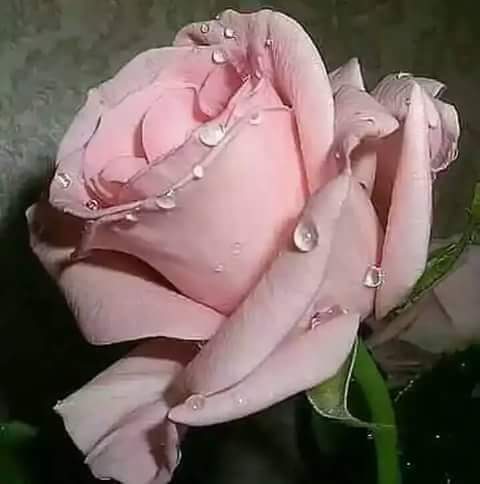 শিক্ষক পরিচিতি

মোঃইবরাহীম হাওলাদার
সহঃ শিক্ষকশ
বেরকাঠি সঃ প্রাঃ বিঃ
ঝালকাঠি সদর,
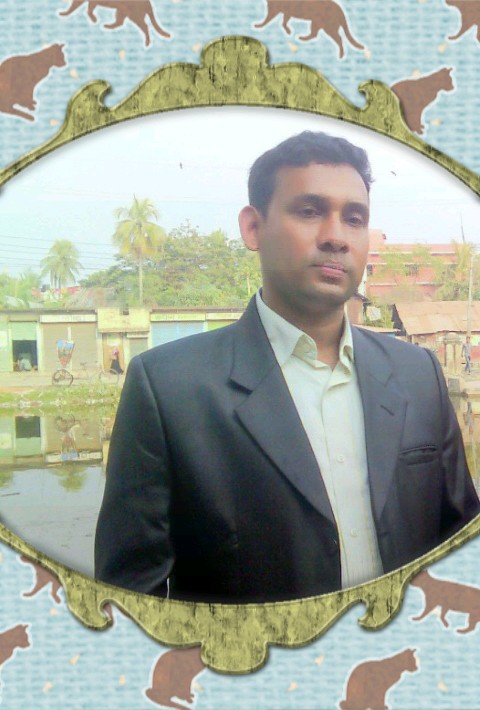 পাঠ পরিচিতি

শ্রেণিঃ ৩য়
বিষয়ঃ বাংলা
পাঠঃ হাটে যাবো
পাঠ্যাংশঃ হাটে যাব------খুশি টুকু নিও
শিখনফলঃ
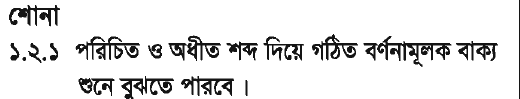 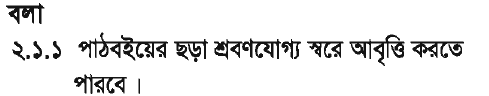 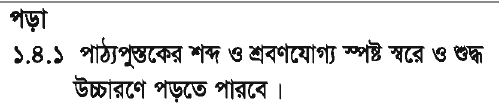 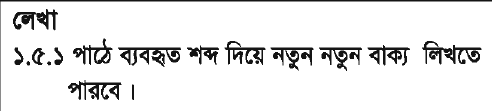 এসো কিছু ছবি দেখি এবং বলি
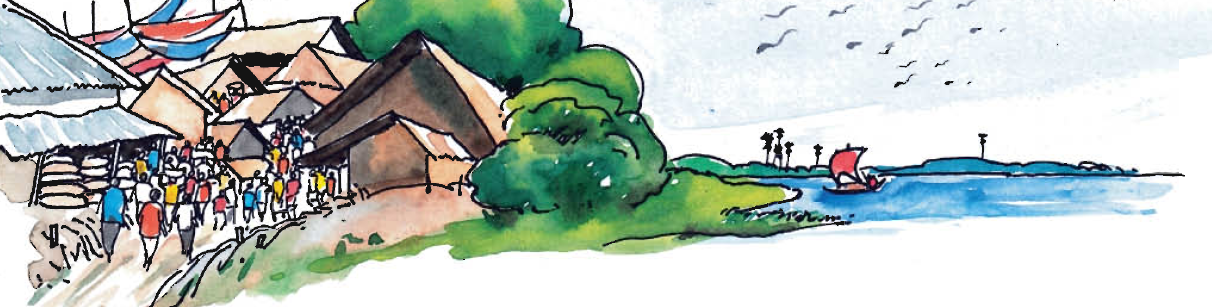 ছবিতে কীকী দেখা যাচ্ছে?
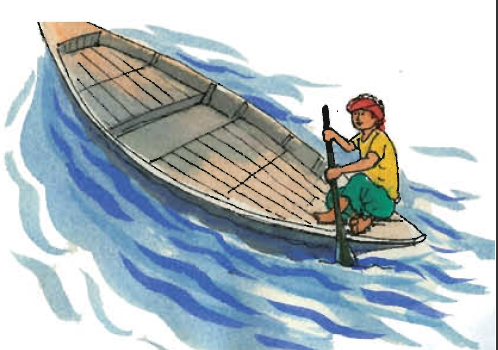 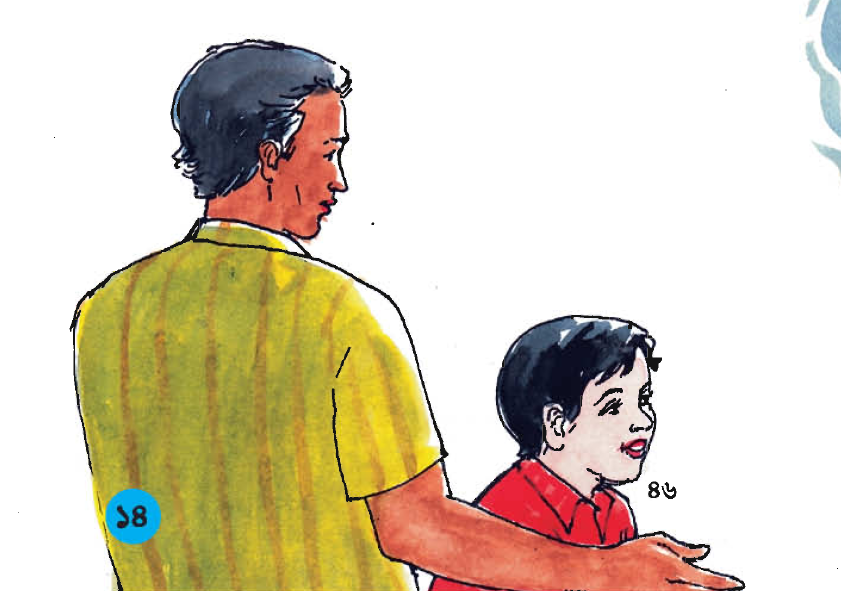 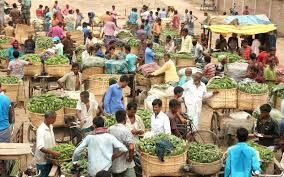 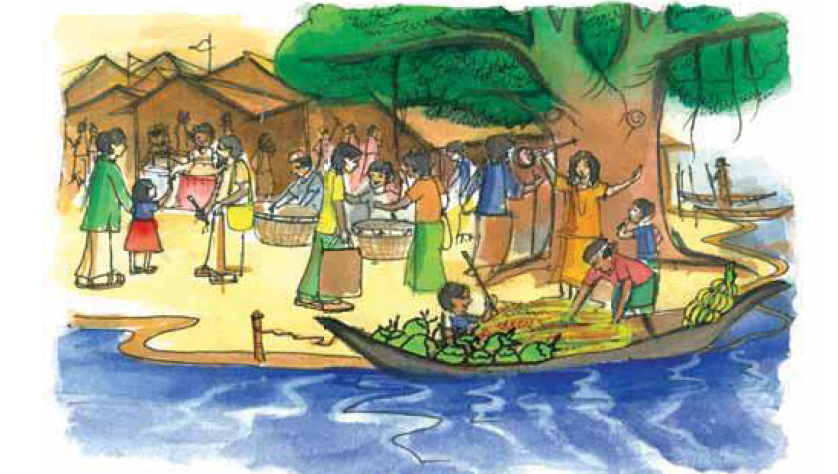 হাট বাজার
আজ আমরা পড়ব
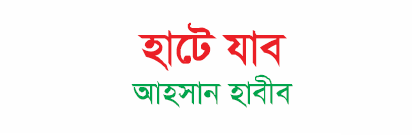 আদর্শ পাঠ
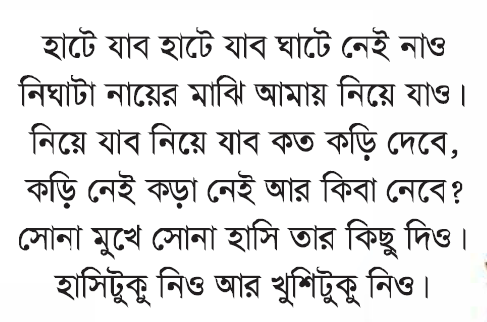 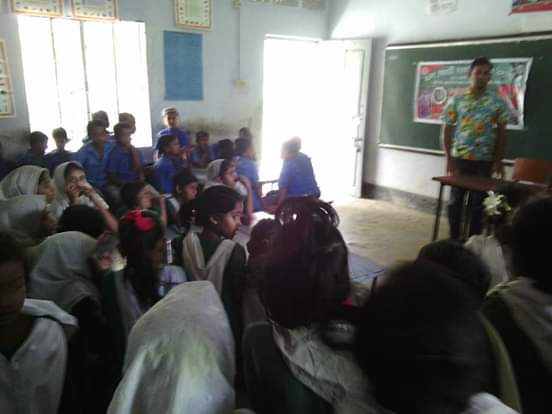 নতুন শব্দের অর্থ জেনে নেই
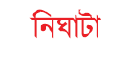 যেখানে ঘাট নেই
টাকা –পয়সা নেই
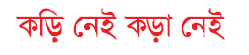 সরব পাঠ
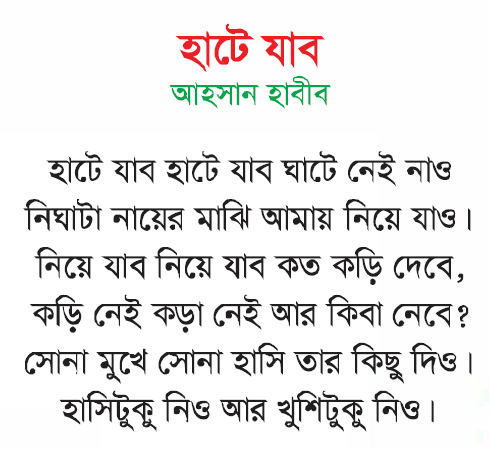 জোড়ায় কাজ
ডান দিকের শব্দগূলো বাম দিকের শব্দের সাথে মিল কর
হাটে

ঘাটে

কড়ি

সোনা

নায়ের

হাসি

আমায়
মুখে

মাঝি

নাও

কড়া

যাব

নিও

টুকু
মূল্যায়ন
মাঝি ছোট ছেলেটির কাছে কী চেয়েছিল?
ঘাটে কী নেই?
মাঝি কড়ির বদলে কী চেয়েছিল?
বাড়ির কাজ
ছড়াটির ৬ লাইন বাড়ি থেকে লিখে নিয়ে আসবে
ধন্যবাদ
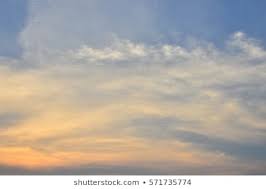